Ali g 3.05 -5.14
Erik Hendriks
Hogeschool Inholland
Docent Business Studies Afstudeerrichting Ondernemen

Projectleider   EU-Indonesie    Onderwijsontwikkeling 

Accreditatiecommissie Ondernemerschap en Retail Management

Werkzaam geweest als:
docent Ondernemerschap Turku Amk Finland 
Consultant Onderwijsvernieuwing UNM Malang Indonesie
Ondernemen 
Ondernemend
Ondernemerschap
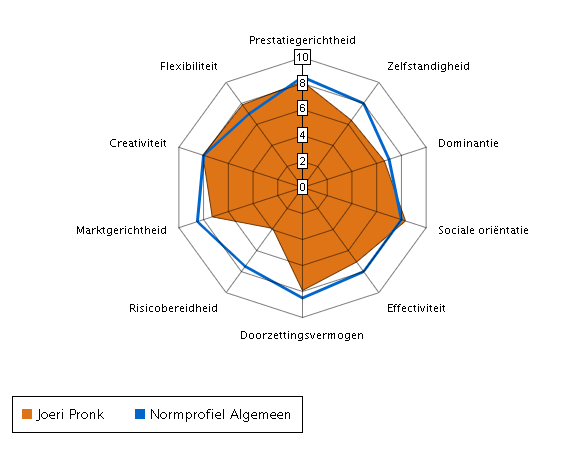 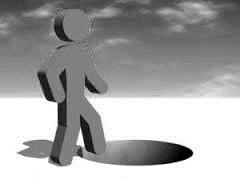 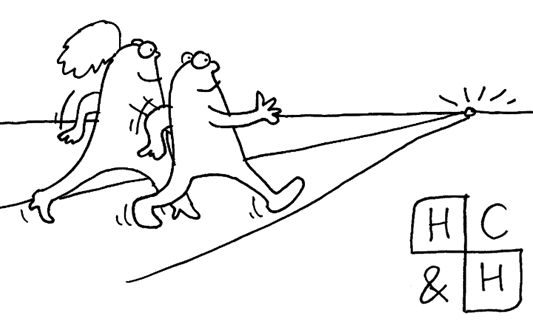 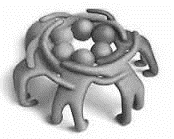 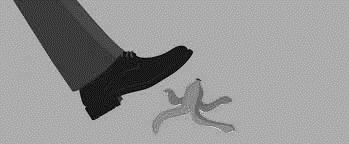 [Speaker Notes: De derde Over valkuilen die je in kunt trappen zoals. Afwachten, zoals je laten leiden zoals laat beginnen etc.  Dat je zelf het punt aan de horizon moet zetten. Dat het samen moet doen. samen met je medestudenten op je locatie maar ook over de locaties heen. Dat je samen in dit traject stapt met de docenten die als coach zullen optreden.]
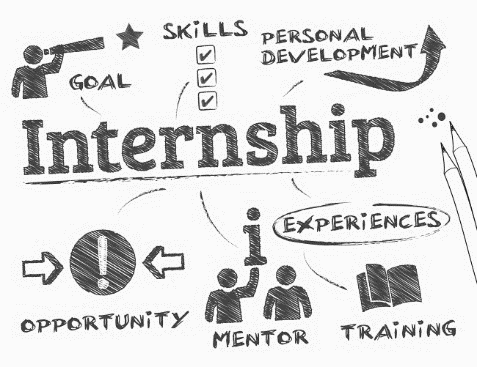 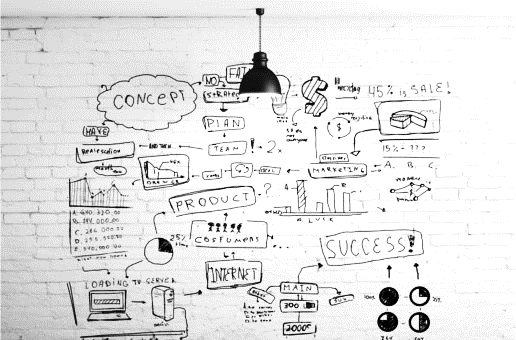 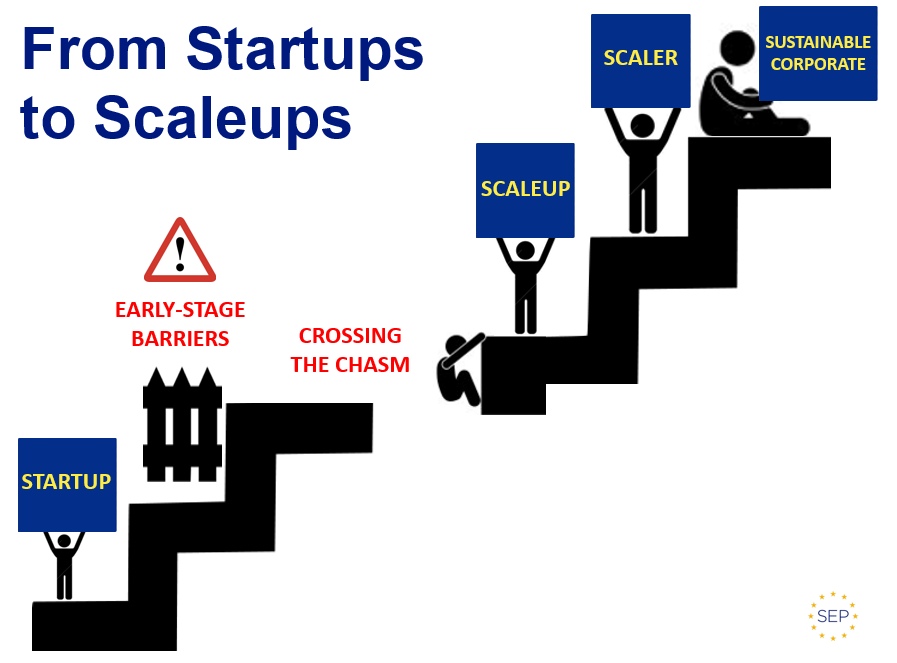 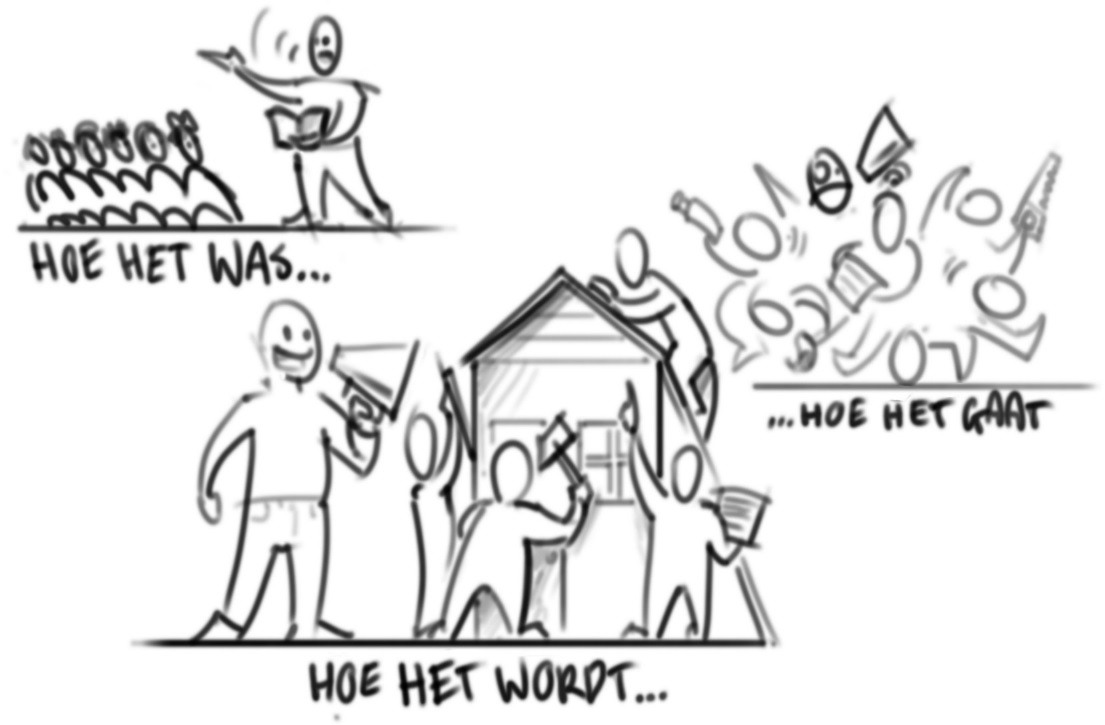 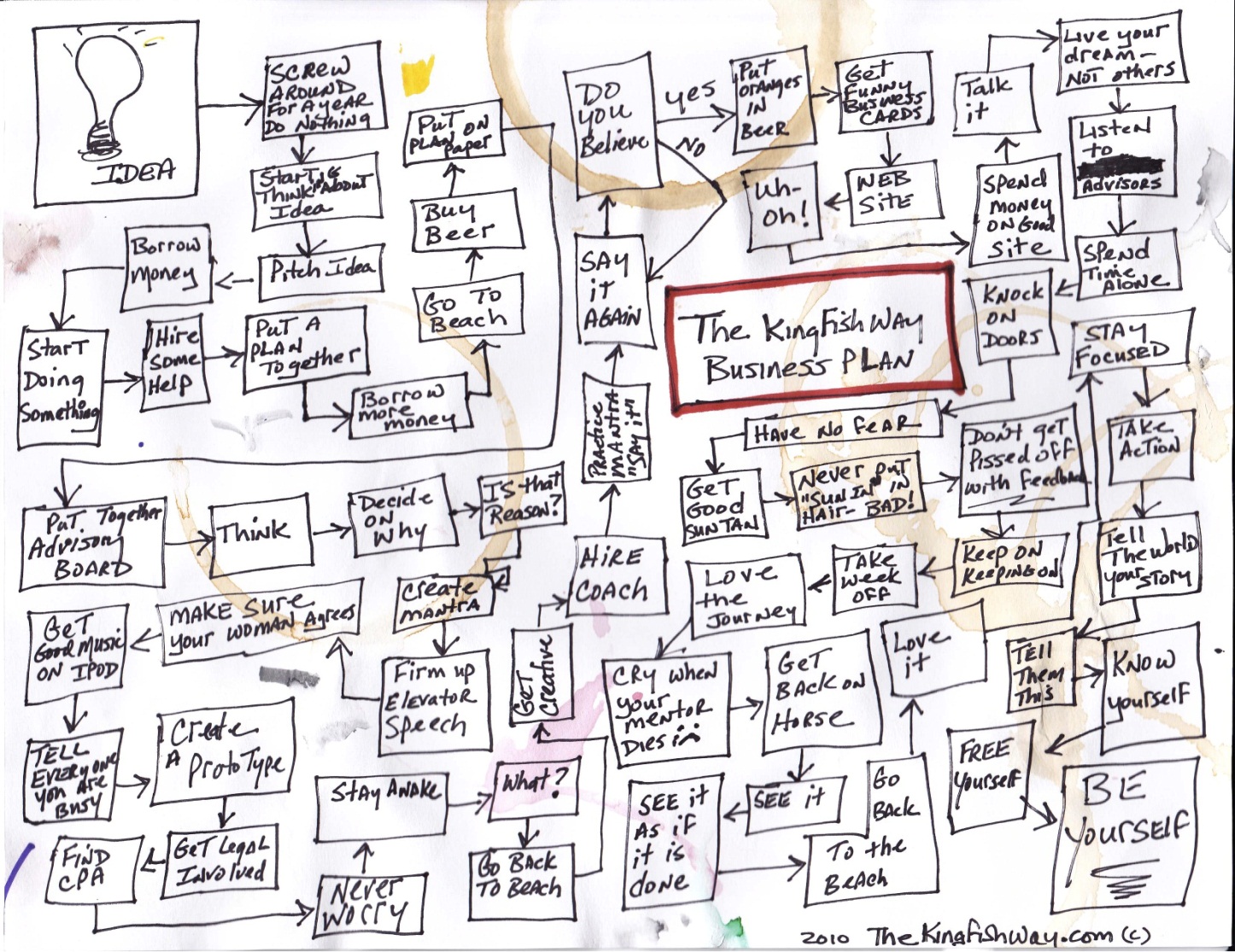 [Speaker Notes: Vierde dat het gaat om keuzes te maken tussen de vele informatie. Maar dat de student die kennis moet opzoeken en verwerken.]
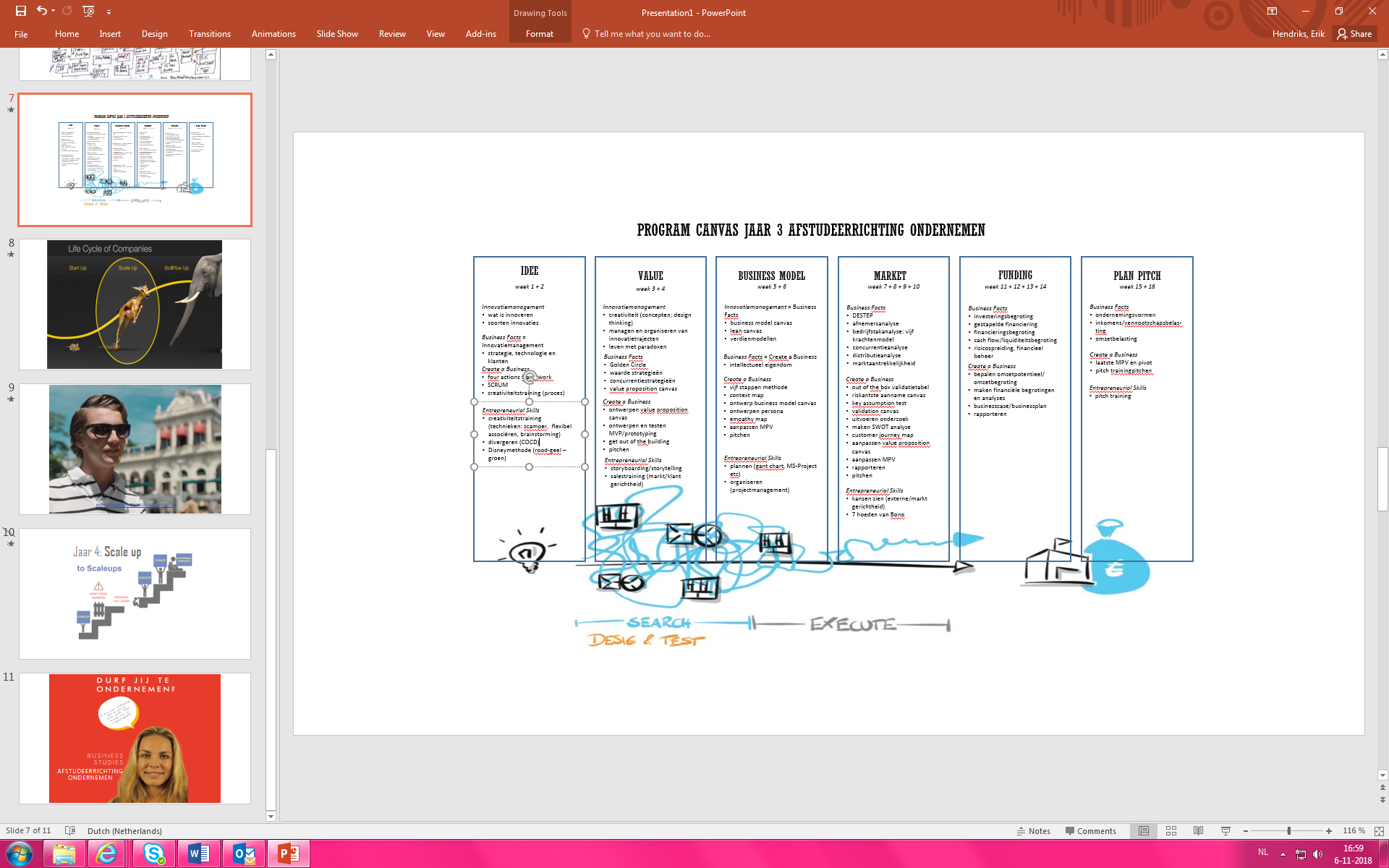 PROGRAM CANVAS JAAR 3 AFSTUDEERRICHTING ONDERNEMEN
MARKET
FUNDING
IDEE
PLAN PITCH
VALUE
BUSINESS MODEL
Innovatiemanagement 
creativiteit (concepten; design thinking)
managen en organiseren van innovatietrajecten
leven met paradoxen
Business Facts
investeringsbegroting
gestapelde financiering
financieringsbegroting
cash flow/liquiditeitsbegroting
risicospreiding, financieel beheer
Innovatiemanagement 
wat is innoveren
soorten innovaties
Business Facts
DESTEP
afnemersanalyse
bedrijfstakanalyse: vijf krachtenmodel
concurrentieanalyse
distributieanalyse
marktaantrekkelijkheid
Innovatiemanagement = Business Facts
business model canvas
lean canvas
verdienmodellen
Business Facts
ondernemingsvormen
inkomens/vennootschapsbelasting
omzetbelasting
Business Facts
Golden Circle
waarde strategieën
concurrentiestrategieën
value proposition canvas
Business Facts = Innovatiemanagement
strategie, technologie en klanten
Business Facts = Create a Business
intellectueel eigendom
Create a Business
out of the box validatietabel
riskantste aanname canvas
key assumption test
validation canvas
uitvoeren onderzoek
maken SWOT analyse
customer journey map
aanpassen value proposition canvas
aanpassen MPV
rapporteren
pitchen
Create a Business
vijf stappen methode
context map
ontwerp business model canvas
ontwerpen persona
empathy map
aanpassen MPV
pitchen
Create a Business
four actions framework
SCRUM
creativiteitstraining (proces)
Create a Business
laatste MPV en pivot
pitch trainingpitchen
Create a Business
ontwerpen value proposition canvas
ontwerpen en testen MVP/prototyping
get out of the building
pitchen
Entrepreneurial Skills
creativiteitstraining (technieken: scamper,  flexibel associëren, brainstorming)
divergeren (COCD)
Disneymethode (rood-geel –groen)
Create a Business
bepalen omzetpotentieel/ omzetbegroting
maken financiële begrotingen en analyses
businesscase/businessplan
rapporteren
Entrepreneurial Skills
plannen (gant chart, MS-Project etc)
organiseren (projectmanagement)
Entrepreneurial Skills
storyboarding/storytelling
salestraining (markt/klant gerichtheid)
Entrepreneurial Skills
kansen zien (externe/markt gerichtheid)
7 hoeden van Bono
Entrepreneurial Skills
pitch training
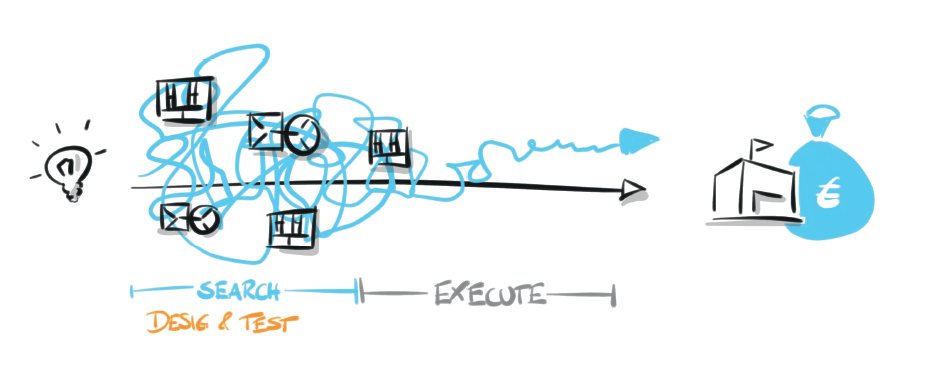 PROGRAM CANVAS JAAR 3 AFSTUDEERRICHTING ONDERNEMEN
BUSINESS MODEL
IDEE
VALUE
PLAN PITCH
MARKET
FUNDING
Innovatiemanagement 
creativiteit (concepten; design thinking)
managen en organiseren van innovatietrajecten
leven met paradoxen
Business Facts
DESTEP
afnemersanalyse
bedrijfstakanalyse: vijf krachtenmodel
concurrentieanalyse
distributieanalyse
marktaantrekkelijkheid
Innovatiemanagement 
wat is innoveren
soorten innovaties
Business Facts
investeringsbegroting
gestapelde financiering
financieringsbegroting
cash flow/liquiditeitsbegroting
risicospreiding, financieel beheer
Innovatiemanagement = Business Facts
business model canvas
lean canvas
verdienmodellen
Business Facts
ondernemingsvormen
inkomens/vennootschapsbelas-ting
omzetbelasting
Business Facts = Innovatiemanagement
strategie, technologie en klanten
Business Facts
Golden Circle
waarde strategieën
concurrentiestrategieën
value proposition canvas
Business Facts = Create a Business
intellectueel eigendom
Create a Business
out of the box validatietabel
riskantste aanname canvas
key assumption test
validation canvas
uitvoeren onderzoek
maken SWOT analyse
customer journey map
aanpassen value proposition canvas
aanpassen MPV
rapporteren
pitchen
Create a Business
bepalen omzetpotentieel/ omzetbegroting
maken financiële begrotingen en analyses
businesscase/businessplan
rapporteren
Create a Business
laatste MPV en pivot
pitch trainingpitchen
Create a Business
ontwerpen value proposition canvas
ontwerpen en testen MVP/prototyping
get out of the building
pitchen
Create a Business
four actions framework
SCRUM
creativiteitstraining (proces)
Create a Business
vijf stappen methode
context map
ontwerp business model canvas
ontwerpen persona
empathy map
aanpassen MPV
pitchen
Entrepreneurial Skills
creativiteitstraining (technieken: scamper,  flexibel associëren, brainstorming)
divergeren (COCD)
Disneymethode (rood-geel –groen)
Entrepreneurial Skills
plannen (gant chart, MS-Project etc)
organiseren (projectmanagement)
Entrepreneurial Skills
storyboarding/storytelling
salestraining (markt/klant gerichtheid)
Entrepreneurial Skills
kansen zien (externe/markt gerichtheid)
7 hoeden van Bono
Entrepreneurial Skills
pitch training
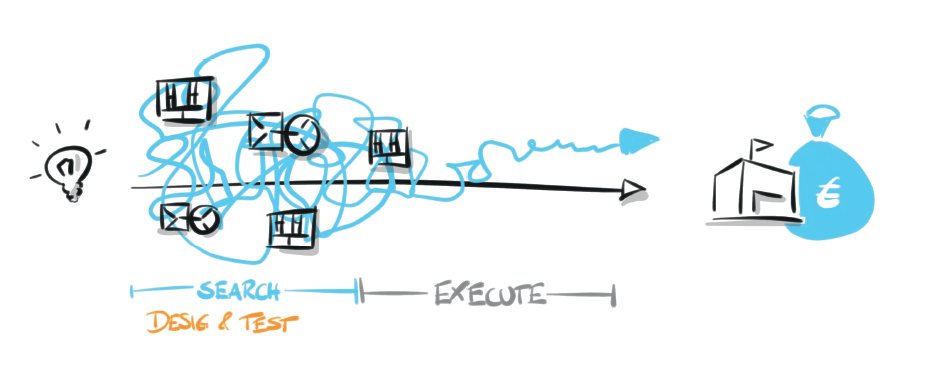 PROGRAM CANVAS JAAR 3 AFSTUDEERRICHTING ONDERNEMEN
BUSINESS MODEL
IDEE
VALUE
PLAN PITCH
MARKET
FUNDING
Innovatiemanagement 
creativiteit (concepten; design thinking)
managen en organiseren van innovatietrajecten
leven met paradoxen
Innovatiemanagement 
wat is innoveren
soorten innovaties
Business Facts
DESTEP
afnemersanalyse
bedrijfstakanalyse: vijf krachtenmodel
concurrentieanalyse
distributieanalyse
marktaantrekkelijkheid
Business Facts
investeringsbegroting
gestapelde financiering
financieringsbegroting
cash flow/liquiditeitsbegroting
risicospreiding, financieel beheer
Innovatiemanagement = Business Facts
business model canvas
lean canvas
verdienmodellen
Business Facts
ondernemingsvormen
inkomens/vennootschapsbelasting
omzetbelasting
Business Facts = Innovatiemanagement
strategie, technologie en klanten
Business Facts
Golden Circle
waarde strategieën
concurrentiestrategieën
value proposition canvas
Create a Business
four actions framework
SCRUM
creativiteitstraining (proces)
Create a Business
laatste MPV en pivot
pitch trainingpitchen
Business Facts = Create a Business
intellectueel eigendom
Create a Business
out of the box validatietabel
riskantste aanname canvas
key assumption test
validation canvas
uitvoeren onderzoek
maken SWOT analyse
customer journey map
aanpassen value proposition canvas
aanpassen MPV
rapporteren
pitchen
Create a Business
bepalen omzetpotentieel/ omzetbegroting
maken financiële begrotingen en analyses
businesscase/businessplan
rapporteren
Create a Business
vijf stappen methode
context map
ontwerp business model canvas
ontwerpen persona
empathy map
aanpassen MPV
pitchen
Create a Business
ontwerpen value proposition canvas
ontwerpen en testen MVP/prototyping
get out of the building
pitchen
Entrepreneurial Skills
creativiteitstraining (technieken: scamper,  flexibel associëren, brainstorming)
divergeren (COCD)
Disneymethode (rood-geel –groen)
Entrepreneurial Skills
plannen (gant chart, MS-Project etc)
organiseren (projectmanagement)
Entrepreneurial Skills
kansen zien (externe/markt gerichtheid)
7 hoeden van Bono
Entrepreneurial Skills
storyboarding/storytelling
salestraining (markt/klant gerichtheid)
Entrepreneurial Skills
pitch training
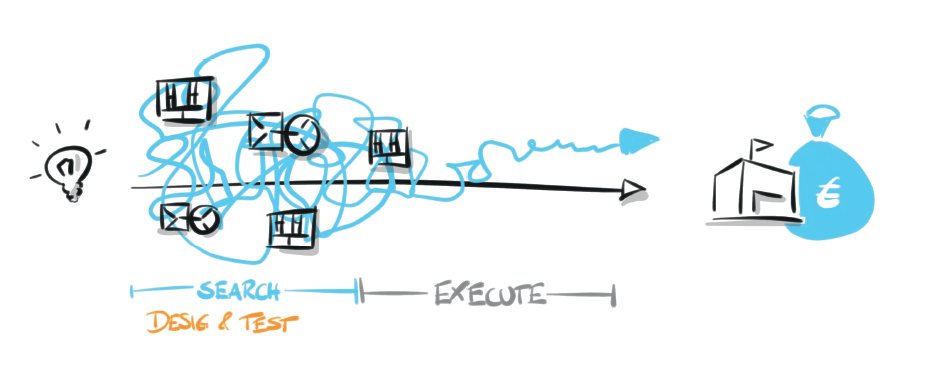 PROGRAM CANVAS JAAR 3 AFSTUDEERRICHTING ONDERNEMEN
BUSINESS MODEL
IDEE
VALUE
PLAN PITCH
MARKET
FUNDING
Innovatiemanagement 
creativiteit (concepten; design thinking)
managen en organiseren van innovatietrajecten
leven met paradoxen
Innovatiemanagement 
wat is innoveren
soorten innovaties
Business Facts
DESTEP
afnemersanalyse
bedrijfstakanalyse: vijf krachtenmodel
concurrentieanalyse
distributieanalyse
marktaantrekkelijkheid
Business Facts
investeringsbegroting
gestapelde financiering
financieringsbegroting
cash flow/liquiditeitsbegroting
risicospreiding, financieel beheer
Innovatiemanagement = Business Facts
business model canvas
lean canvas
verdienmodellen
Business Facts
ondernemingsvormen
inkomens/vennootschapsbelas-ting
omzetbelasting
Business Facts = Innovatiemanagement
strategie, technologie en klanten
Business Facts
Golden Circle
waarde strategieën
concurrentiestrategieën
value proposition canvas
Business Facts = Create a Business
intellectueel eigendom
Create a Business
out of the box validatietabel
riskantste aanname canvas
key assumption test
validation canvas
uitvoeren onderzoek
maken SWOT analyse
customer journey map
aanpassen value proposition canvas
aanpassen MPV
rapporteren
pitchen
Create a Business
four actions framework
SCRUM
creativiteitstraining (proces)
Create a Business
vijf stappen methode
context map
ontwerp business model canvas
ontwerpen persona
empathy map
aanpassen MPV
pitchen
Create a Business
laatste MPV en pivot
pitch trainingpitchen
Create a Business
bepalen omzetpotentieel/ omzetbegroting
maken financiële begrotingen en analyses
businesscase/businessplan
rapporteren
Create a Business
ontwerpen value proposition canvas
ontwerpen en testen MVP/prototyping
get out of the building
pitchen
Entrepreneurial Skills
creativiteitstraining (technieken: scamper,  flexibel associëren, brainstorming)
divergeren (COCD)
Disneymethode (rood-geel –groen)
Entrepreneurial Skills
plannen (gant chart, MS-Project etc)
organiseren (projectmanagement)
Entrepreneurial Skills
storyboarding/storytelling
salestraining (markt/klant gerichtheid)
Entrepreneurial Skills
pitch training
Entrepreneurial Skills
kansen zien (externe/markt gerichtheid)
7 hoeden van Bono
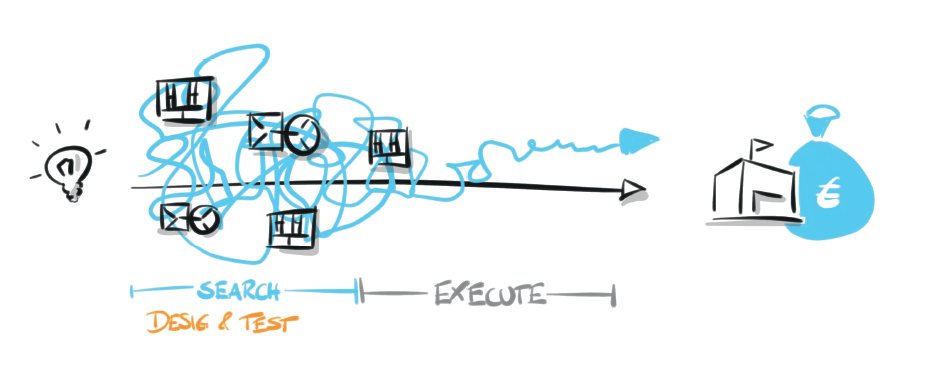 [Speaker Notes: De tweede dat we ons focussen op starten en groeien.]
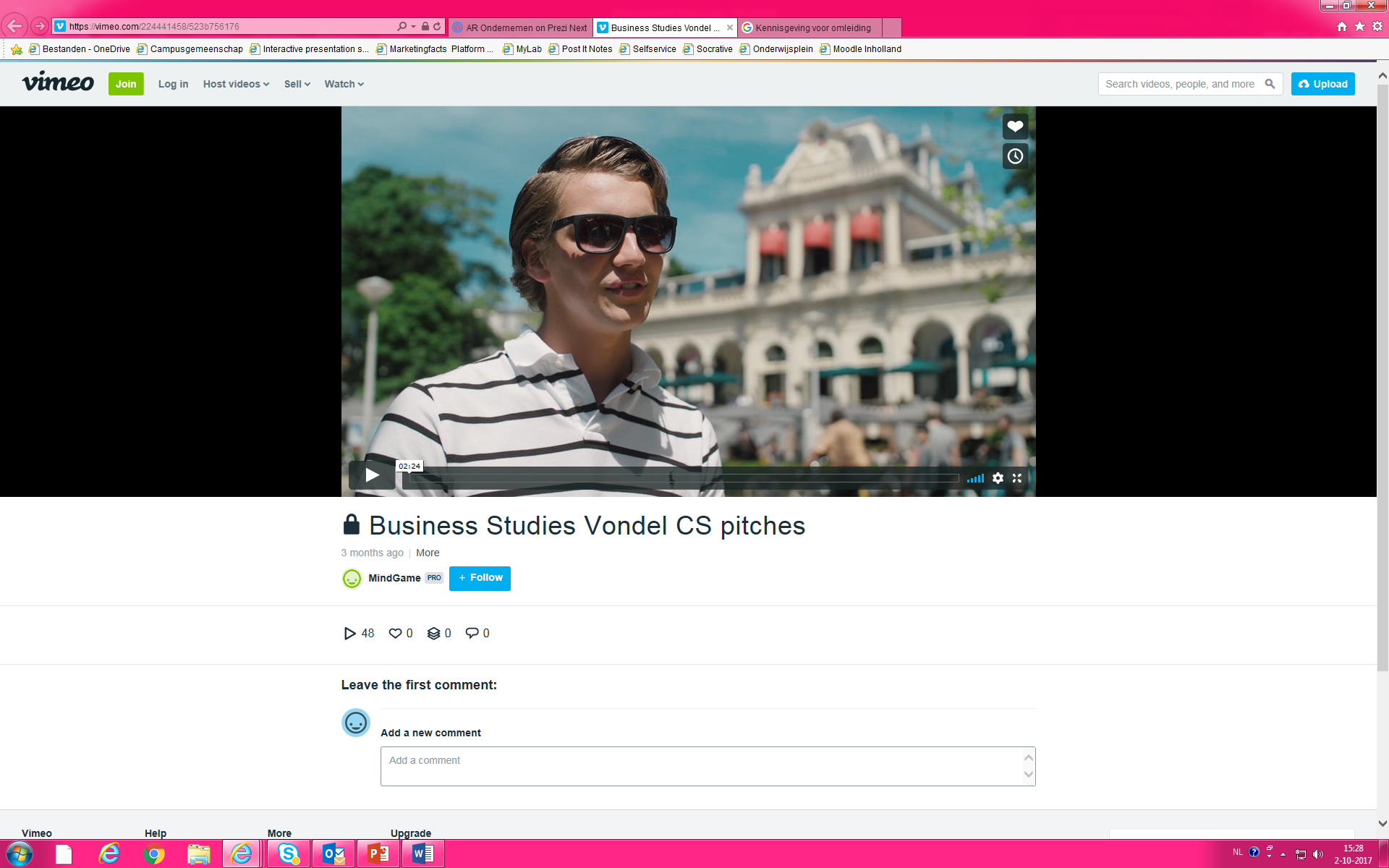 https://vimeo.com/224441458/523b756176
Jaar 4: Scale up
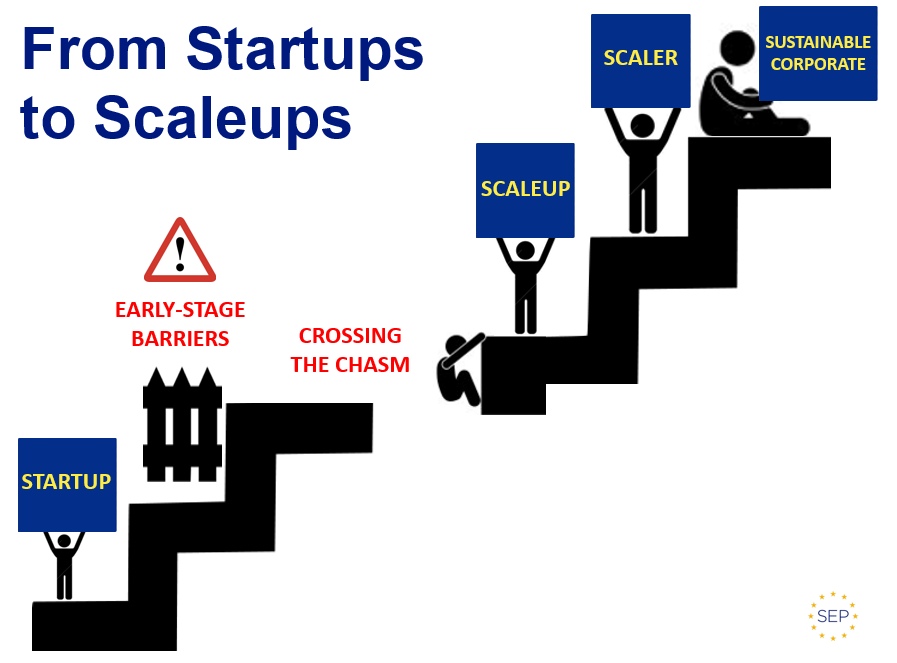 [Speaker Notes: Family Business
Scaling up
Business Dynamics: management, strategie, marketing, finance
Business Essentials
Ondernemers Competentie ontwikkeling

Werkvormen:
Hoor-/werkcolleges
Workshops
Gastlessen
Bootcamps]
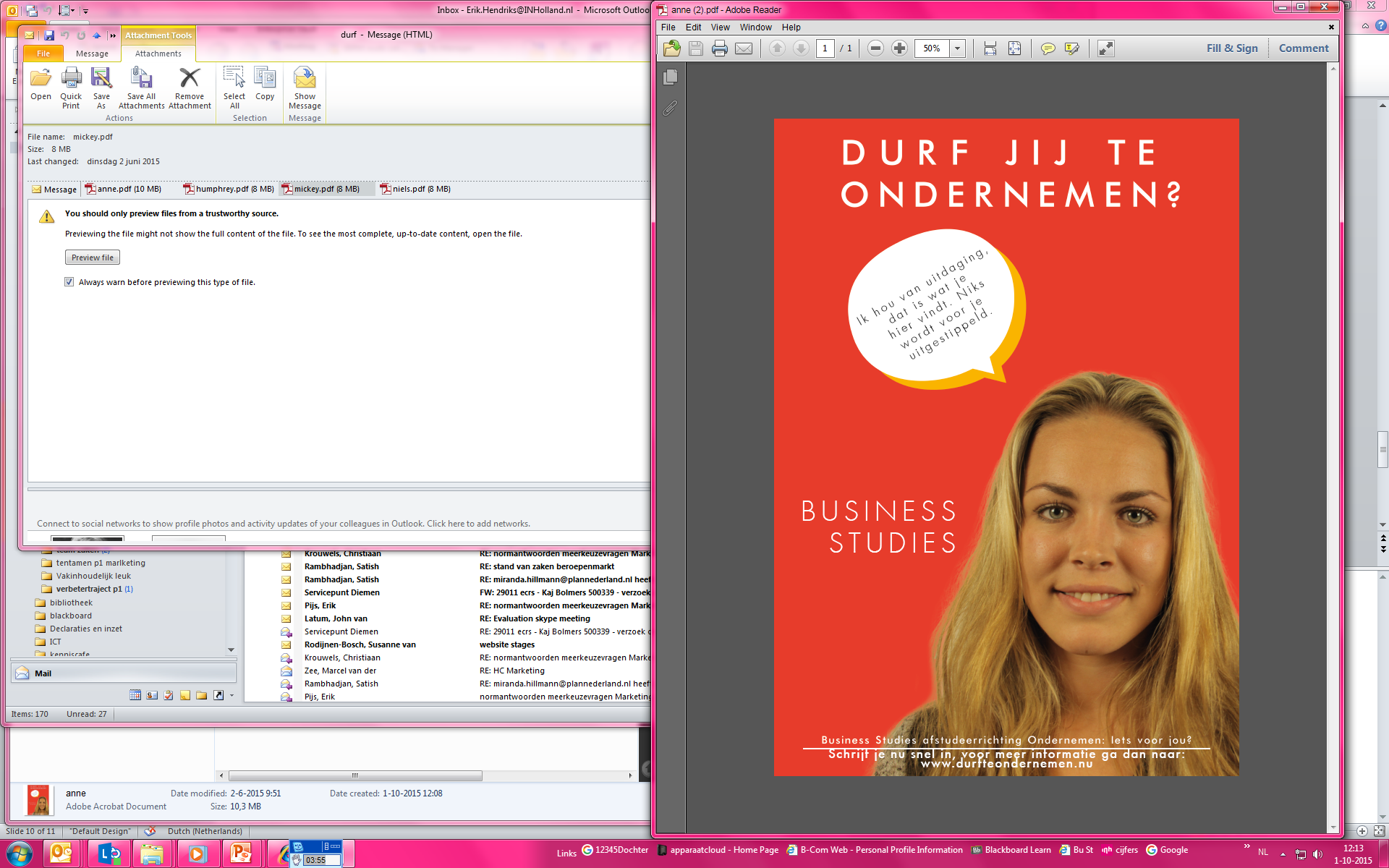 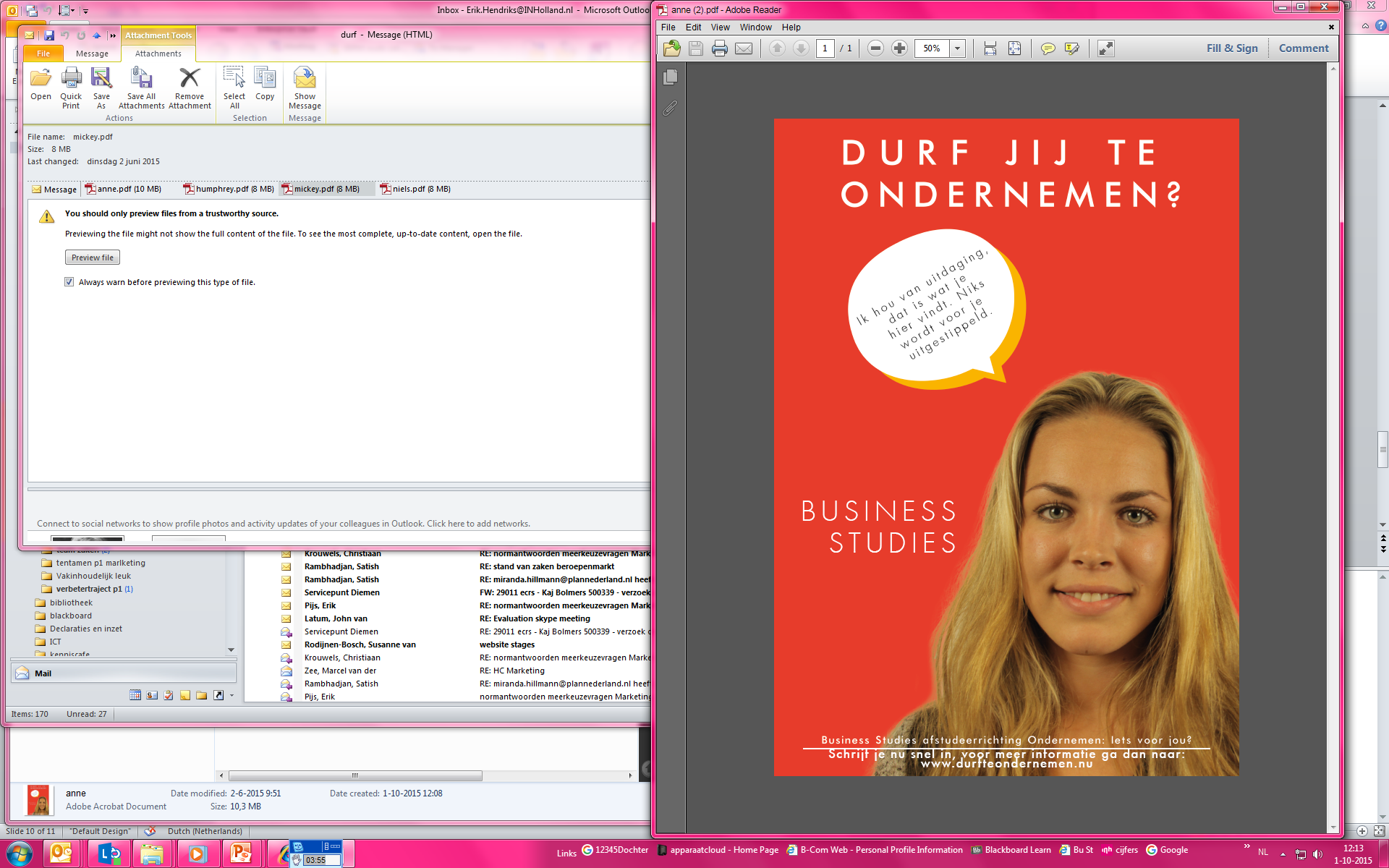 AFSTUDEERRICHTINGONDERNEMEN
Bedankt

Kittos

Terima Kasih
De video is te vinden op:
https://vimeo.com/224441458/523b756176